XXIII Skupština UPKP u FBiH
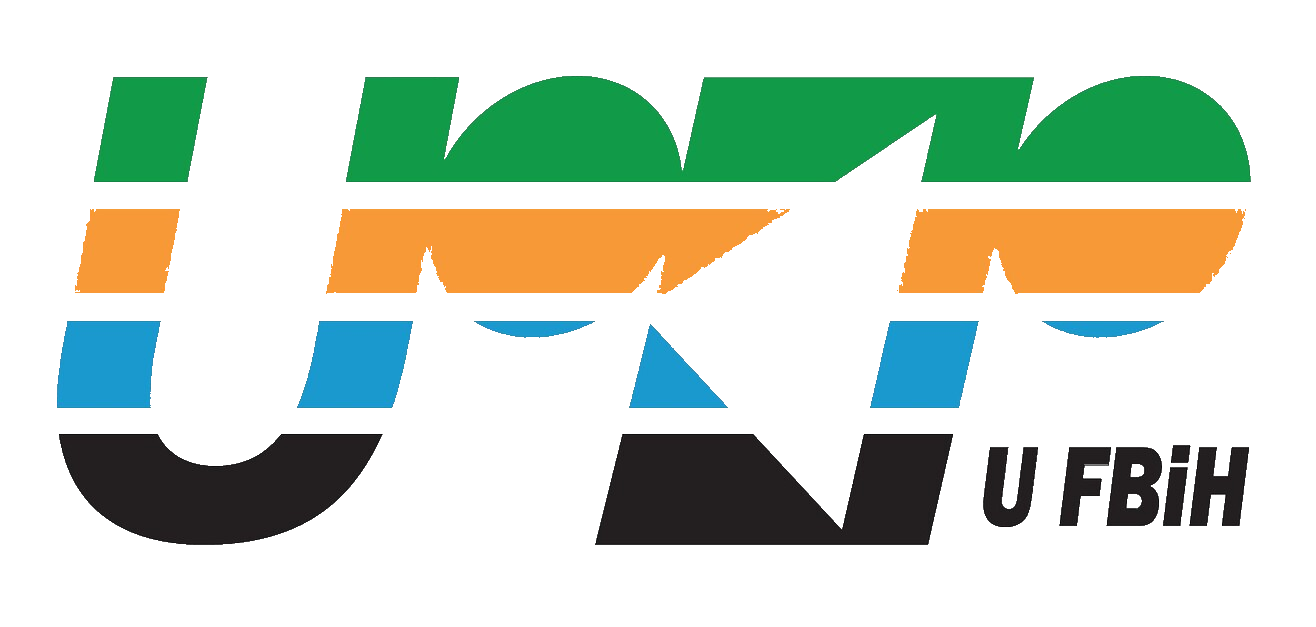 Izvještaj o raduza period 2021 – 2024
Predsjednik Upravnog odbora
Selim Babić, dipl.ing.građ.
12. decembar 2024., Sarajevo
UPKP u FBiH je u periodu od januara/siječnja 2021. do decembra/prosinca 2024. godine održalo:
Stalne, svakodnevne aktivnosti UPKP u FBiH su u službi svih naših članica, za stvaranje boljeg ambijenta za poslovanje javnih komunalnih preduzeća. Ove aktivnosti se ogledaju kroz praćenje pojedinih zakona koji u primjeni dosta otežavaju normalno funkcionisanje javnih komunalnih preduzeća, jer su u direktnoj implementaciji uočeni nedostaci, a kako je neophodno omogućiti efikasan pravni okvir, vrlo često se upućuju inicijative za izmjene i dopune, kao npr. Zakona o javnim nabavkama BiH, primjedbe na set Nacrta Zakona o energetskoj djelatnosti, dopune Zakona o PDV-u, itd.

Komunalna tematika, komunalna privreda i izazovi u radu svih JKP su žila kucavica lokalnih sredina i države BiH u cjelini, stoga UPKP u FBiH stalno ukazuje na činjenicu, da svi skupa (od najnižih do najviših nivoa vlasti) treba da se više angažuju i uključe u rad i rješavanje mnogo otvorenih pitanja iz domena komunalne privrede i usluga, a za bolje sutra svih nas.

Sve aktivnosti UPKP u FBiH – Upravnog i Nadzornog odbora, Pododbora, stručnih timova i radnih grupa, kao i svi važeći dokumenti UPKP u FBiH, mogu se pronaći na našoj web stranici.
2021. godina
Potpisan Aneks ugovora za nastavak RCDN projekta na period od godinu dana, počevši od jula 2021. godine.
Agenciji za javne nabavke u BiH ispred UPKP u FBiH upućen Zahtjev za izmjene i dopune Prijedloga Nacrta Zakona o izmjenama i dopunama Zakona o javnim nabavkama BiH.
UPKP u FBiH uputilo Inicijativu za izmjene preferencijalnog tretmana domaćeg u slučaju produženja ili donošenja nove Odluke, koju je usvojilo Vijeće ministara Bosne i Hercegovine.
Učešće u radu Radne grupe za izradu “Programa za unapređenje vodnih usluga i korištenje najavljene finansijske i tehničke podrške u Federaciji BiH”.
U sklopu projekta RCDN održana obuka odabranih predstavnika vodovodnih JKP na temu „Upravljanje projektnim ciklusom (PCM)”.
UPKP u FBiH je ponovo uputilo Zahtjev UIO za promjenu stava po pitanju naplate PDV-a na posebne vodne naknade, a obratili smo se i Parlamentu FBiH sa Inicijativom za dopunu člana 39. Nacrta zakona o PDV-u (član 20. važećeg Zakona).
2022. godina
Dostavljene primjedbe na set Nacrta Zakona o energetskoj djelatnosti.
UPKP u FBiH i SOGFBiH potpisali su memorandum o saradnji, kojim smo se obavezali da ćemo zajednički zastupati interese naših članova, da intenzivno radimo na umrežavanju i razvijanju međusobne saradnje između JLS i JKP, te da zajednički jačamo naše kapacitete.
Usvojen Program za unapređenje vodnih usluga u FBiH i korištenje najavljene finansijske i tehničke podrške i Metodologija za utvrđivanje najniže cijene vodnih usluga, dokumenti na kojima je aktivno učestvovalo UPKP u FBiH. 
UPKP u FBiH je od strane Vlade FBiH prepoznato kao važan faktor u provođenju Programa, tako da smo u usvojenom petogodišnjem planu uvršteni kao jedni od nosioca brojnih aktivnosti.
Potpisan Ugovor za projekat „Podrška Programu reformi komunalnih vodnih usluga u Federaciji BiH i promocija primjene tarifne Metodologije“, između UPKP u FBiH i UNDP-a, sa namjerom da se vrši edukacija uposlenika JKP, u cilju što bolje promocije i predstavljanja Programa i primjene Metodologije.
2023. godina
Uspješno završen projekat potpisan sa UNDP-om koji je trajao od oktobra 2022. do oktobra 2023. godine, a implementiran je kroz aktivan rad predstavnika MEG II tima UNDP-a i predstavnika UPKP u FBiH, a obučeno je i 12 trenera. Za period trajanja projekta održano je 20 radionica u tri ciklusa: početni, napredni i završni, a održane su i 4 tematske konferencije i završni event.
Uz podršku MEG II tima UNDP-a i FMPVŠ, imenovana Interresorna radna grupa (IRG) za izradu Zakona o vodnim uslugama u FBiH.
Uz podršku MEG II tima UNDP-a imenovan je Stručni tim UPKP u FBiH sa zadatkom izrade prijedloga zakonskog rješenja uknjižbe objekata komunalne infrastrukture u poslovne knjige preduzeća.
Održano nekoliko radionica strateškog planiranja UPKP u FBiH i usvojen Strateški plan UPKP u FBiH za period 2023-2025.
2024. godina
Interesorna radna grupa (IRRG) za izradu Prednacrta zakona o vodnim uslugama u FBiH sačinila je posljednju verziju prednacrta Zakona o vodnim uslugama u FBiH, koji je nakon dobijenih i objedinjenih komentara dostavljen FMPVŠ na daljnje razmatranje.
Stručni tim za izradu prijedloga zakonskog rješenja uknjižbe objekata komunalne infrastrukture u poslovne knjige javnih komunalnih preduzeća redovno održava sastanke na kojima se aktivno radi na finalizaciji teksta u kome su sadržani pravni i ekonomski aspekti, te opisani modeli upravljanja komunalnom infrastrukturom - dokapitalizacija i upravljanje i korištenje uz naknadu (zakup).
U martu 2024. godine potpisan je novi ugovor sa GIZ-om za nastavak projekta pod nazivom RCDN+.
Provedena anketa zadovoljstva članica, a analizom svih pristiglih odgovora možemo zaključiti da su naše članice u velikoj mjeri zadovoljne radom UPKP u FBiH, organizacijom različitih događaja na kojima su prisustvovali, kao i komunikacijom sa Uredom. Generalni zaključak jeste da UPKP u FBiH ima određene mogućnosti da unaprijedi svoj odnos sa članicama, te da svoje naredne aktivnosti treba dodatno da usmjeri ka ostalim sektorima komunalne privrede, naročito ka sektoru upravljanja otpadom.
Revidiran Pravilnik o upravljanju udruženjem i ljudskim resursima.
Donesena Odluka o pokretanju aktivnosti iz Programa: A4 – „Pokrenuti aktivnosti za izmjenu Zakona o javnim preduzećima i/ili Zakona o privrednim društvima FBiH“, i aktivnosti D4 – „Priprema smjernica za izradu poslovnih planova KP koji će definisati potrebni sadržaj, metodologiju izrade i podatke koji će se koristiti“.
Usvojen je i prijedlog da se FMPVŠ uputi inicijativa za pokretanje aktivnosti C1 – „Jačanje kapaciteta institucija na svim nivoima u FBiH, uključujući i KP, za apliciranje za sredstva i procedure implementacije projekata IFI, kao i za provođenje tenderskih procedura“.
Nadležnim institucijama u FBiH (Vladi FBiH, FERK-u, FMERI i JP Elektroprivreda BiH) upućeni zahtjevi za izmjenu zakonskih i podzakonskih akata, kojim bi se JKP u FBiH tretirala kao posebna kategorija potrošača, u smislu utvrđivanja posebne tarife cijene električne energije, kao i pokretanje inicijative za izmjenu i dopunu Odluke o određivanju dodatnih krajnih kupaca od posebnog društvenog značaja.
UPKP u FBiH je bilo pokrovitelj i učestvovalo u radu Prve stručne konferencije u BiH „Gubici vode u vodovodnim sistemima“. Jedan od ciljeva Konferencije bio je i da se ukaže na potrebe za jasnom raspodjelom nadležnosti, kao i na činjenicu da uspješno i održivo smanjenje gubitaka vode za piće traži zakonski i finansijski okvir iz kojih proističu obavezujući propisi, definisani ciljevi i finansijski izvori.
UPKP u FBiH i Udruženje Vodovodi Republike Srpske, Ministarstvu vanjske trgovine i ekonomskih odnosa Bosne i Hercegovine, uputili su „Inicijativu za uspostavu programa finansiranja smanjenja gubitaka u vodovodnim sistemima u BiH“.
Održan niz sastanaka sa predstavnicima Švicarske ambasade vezano za rad Pododbora za grijanje, kao i za projekat RCDN, kao i sastanak sa predstavnicima GIZ-a, vezano za za planiranje novog bilateralnog projekta u okviru inicijative za klimatsko partnerstvo za Zapadni Balkan: „Općine u zelenoj tranziciji ka cirkularnoj ekonomiji“ u BiH.
XXIII Skupština UPKP u FBiH
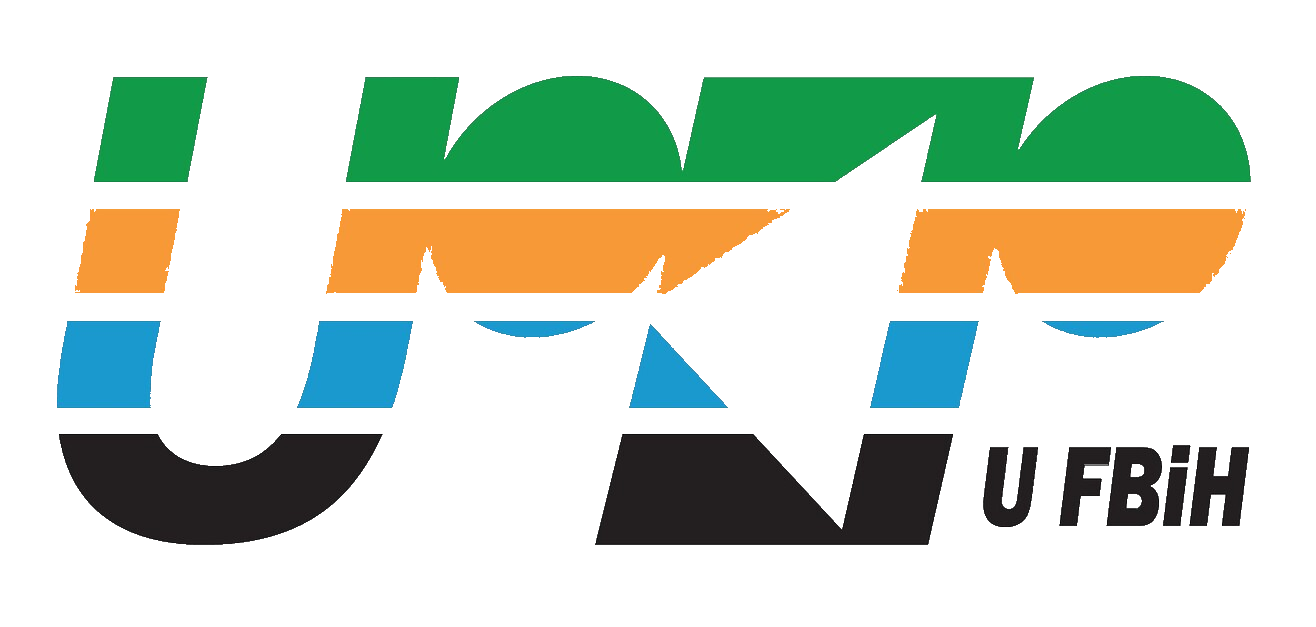 Hvala na pažnji!
12. decembar 2024., Sarajevo